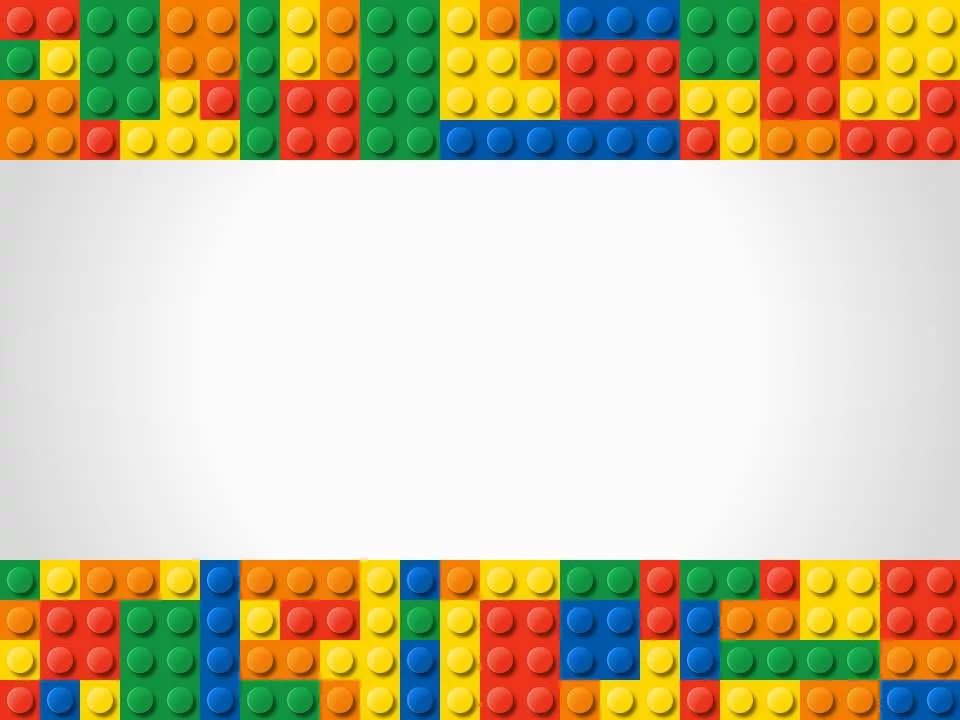 Конкурсное  испытание №1 
Команда «Лего-Умка»
МБДОУ «Детский сад №8 «Умка»
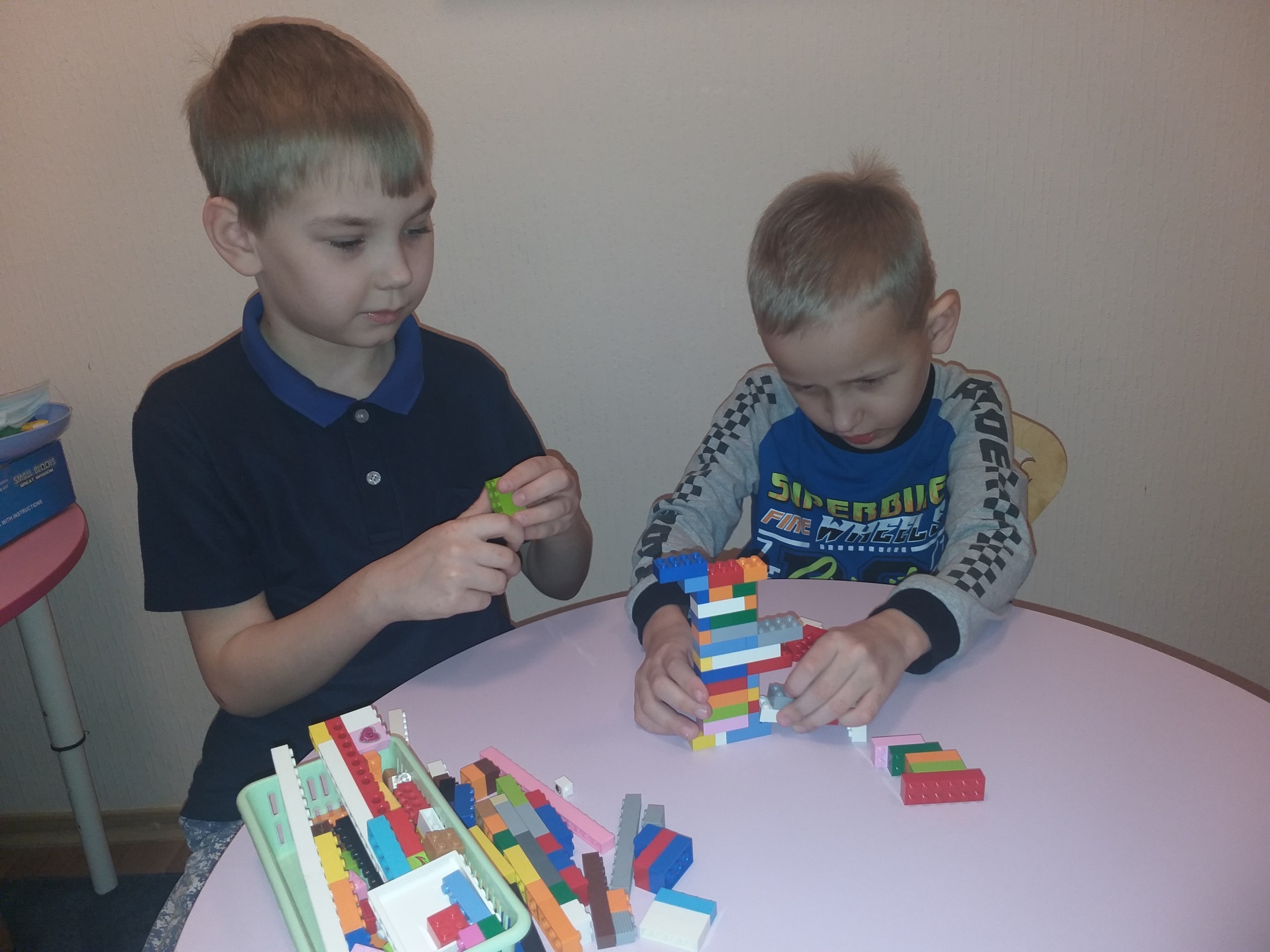 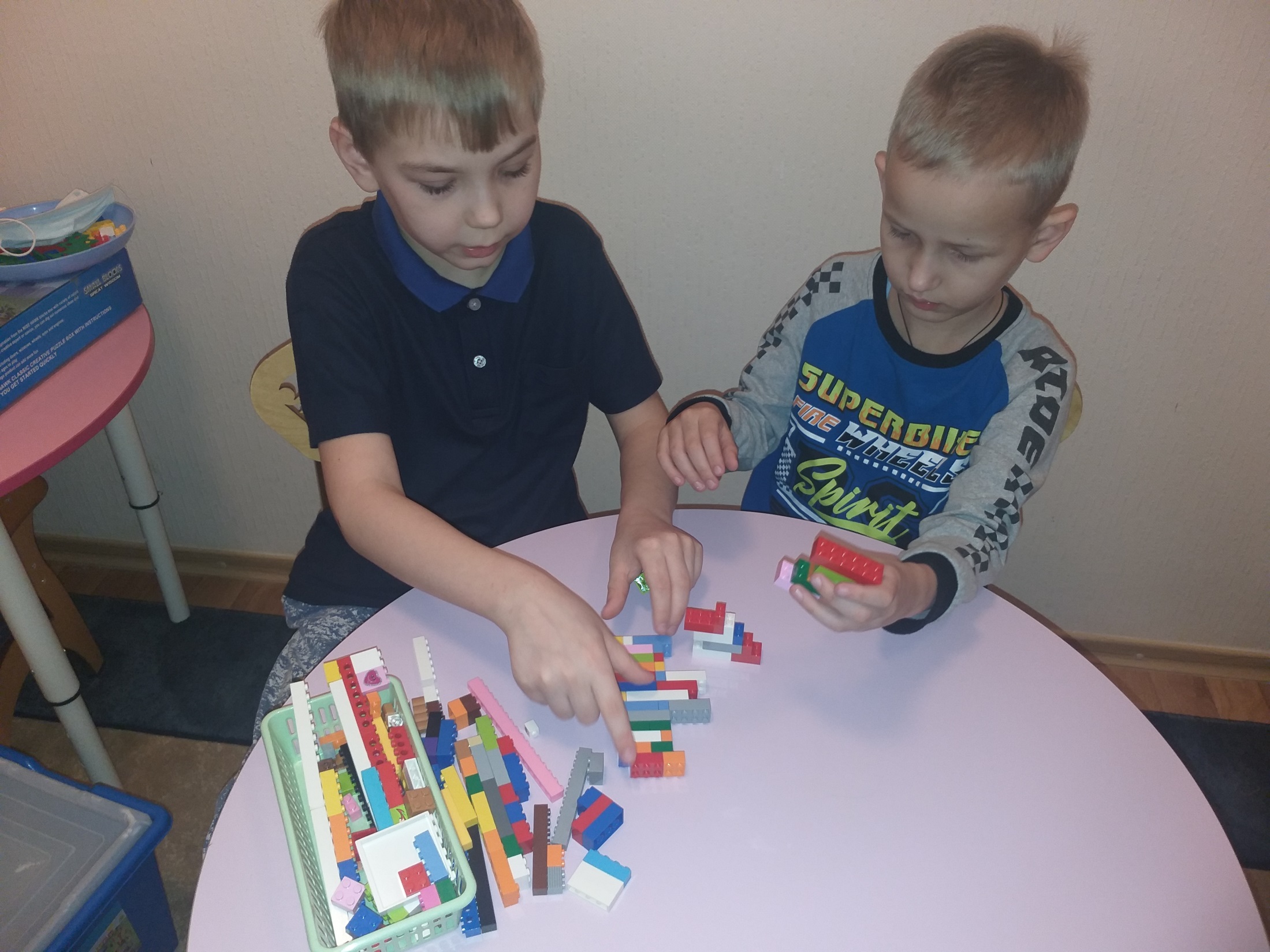 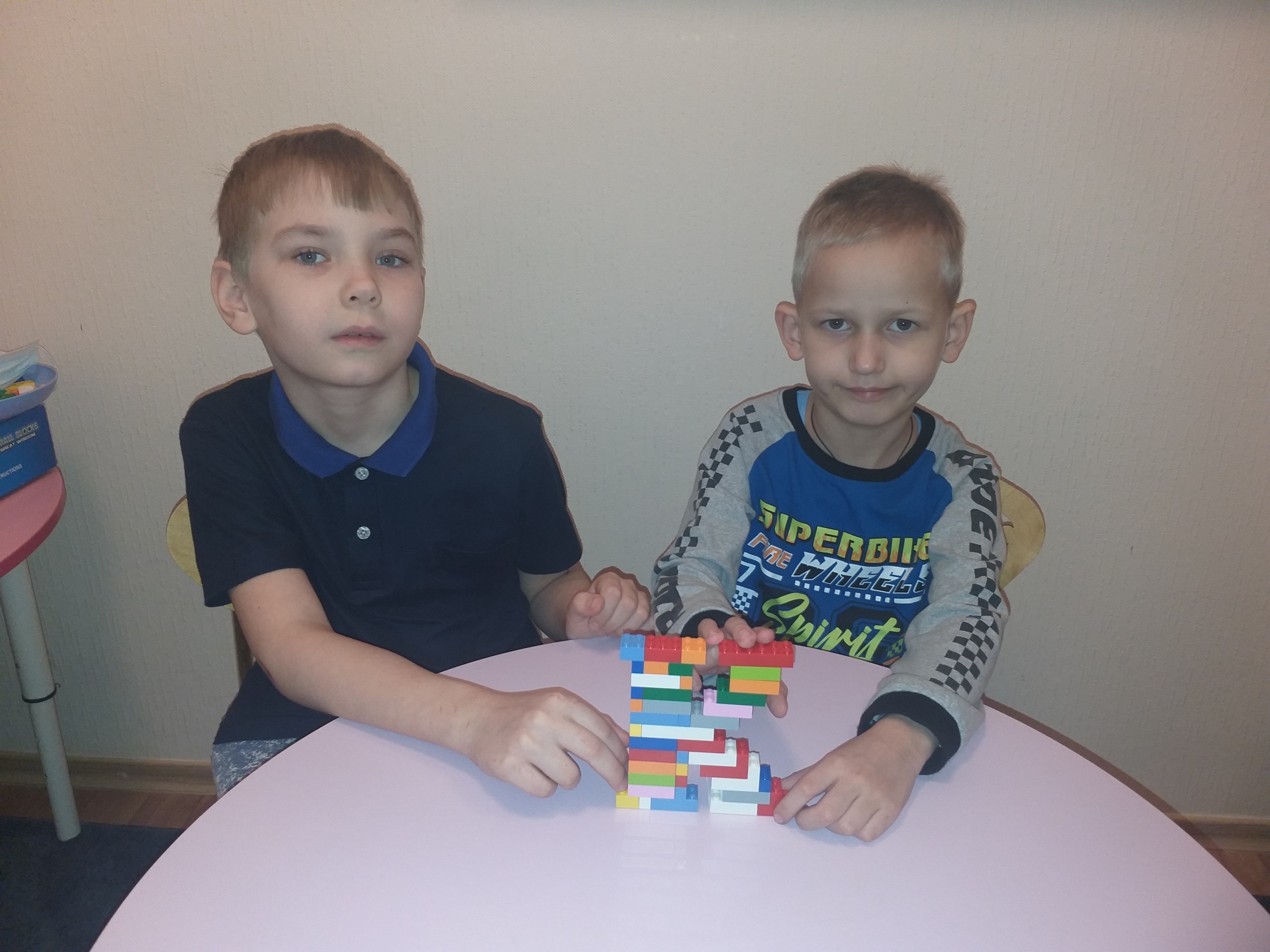 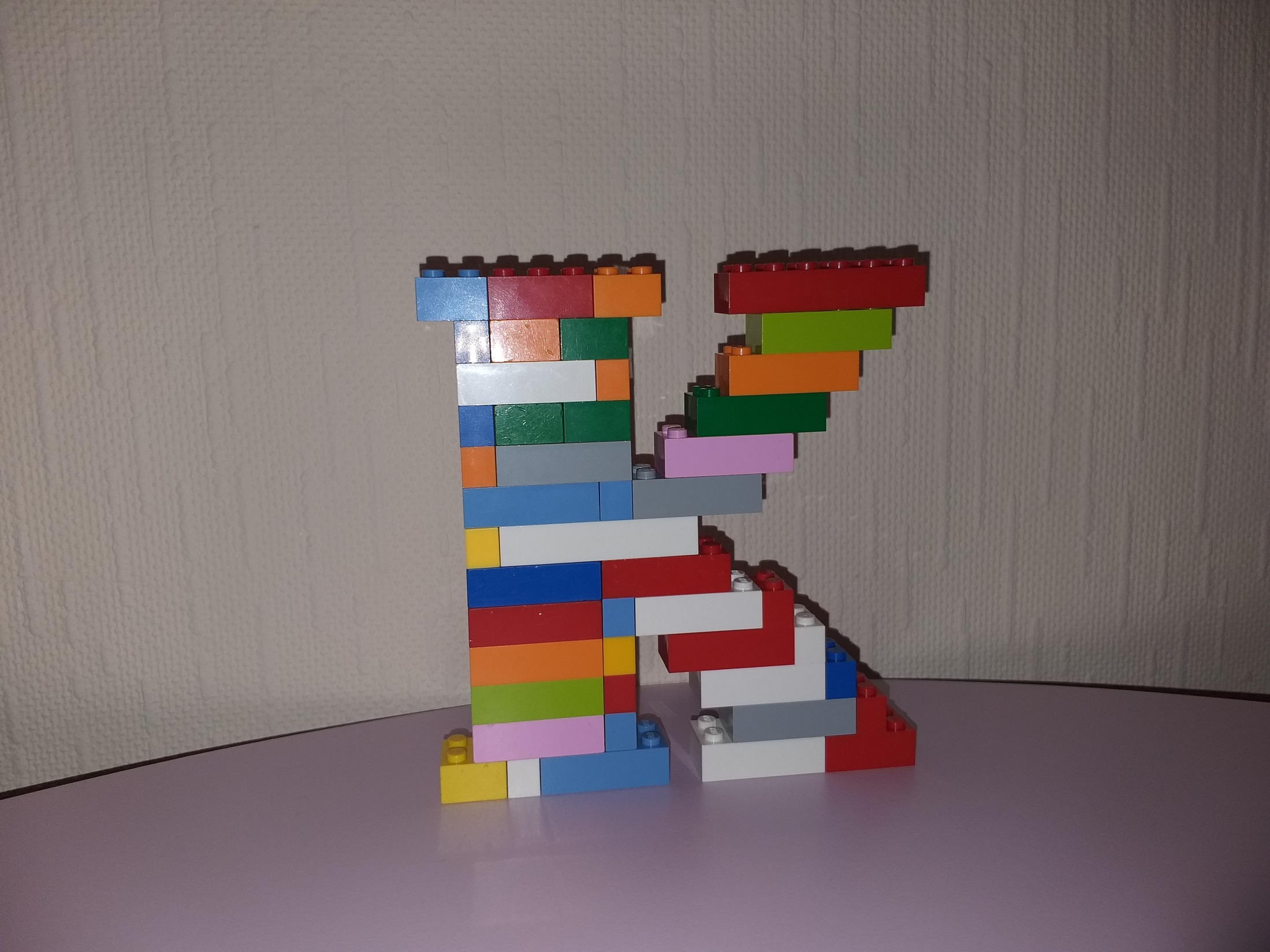 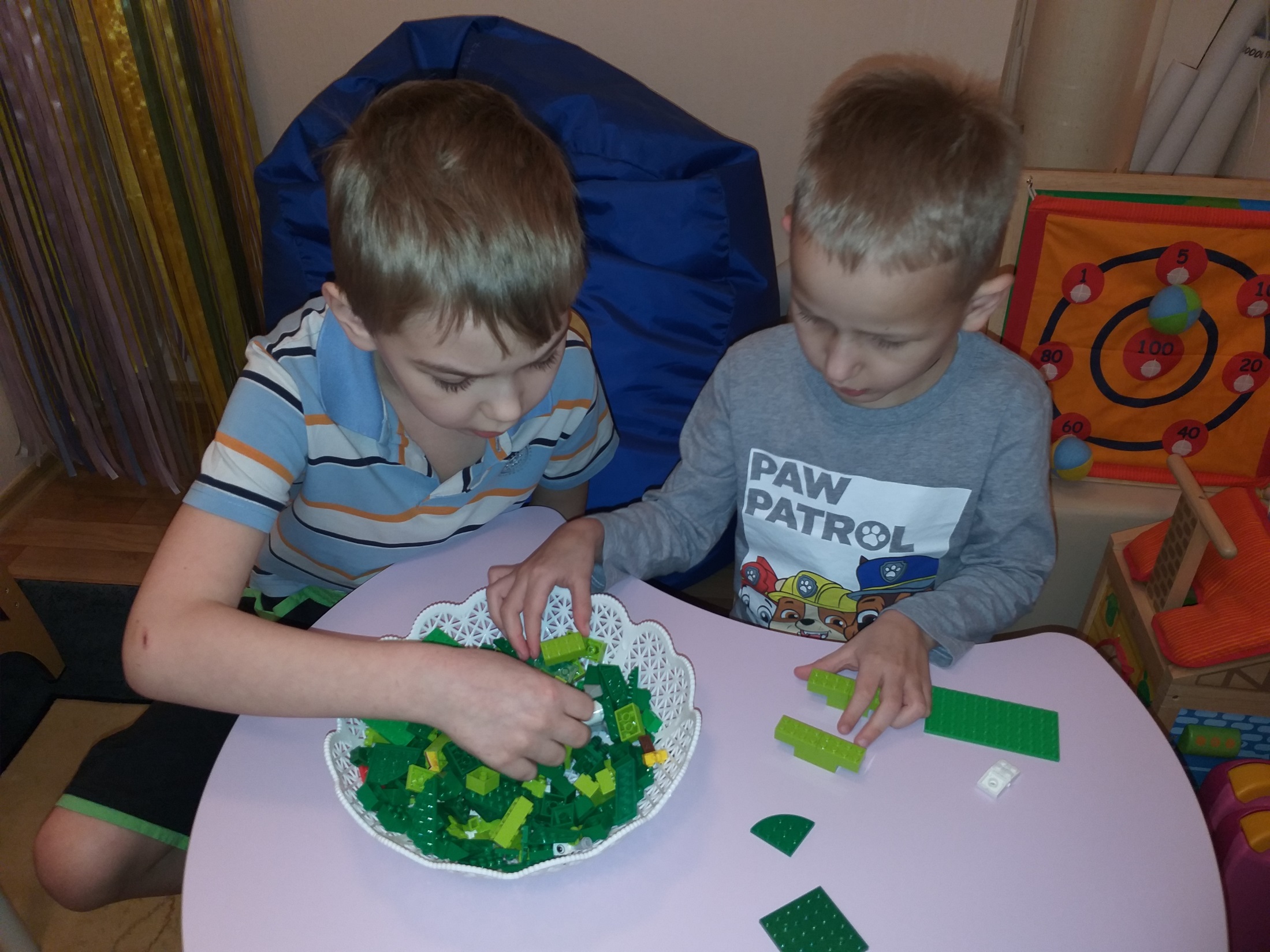 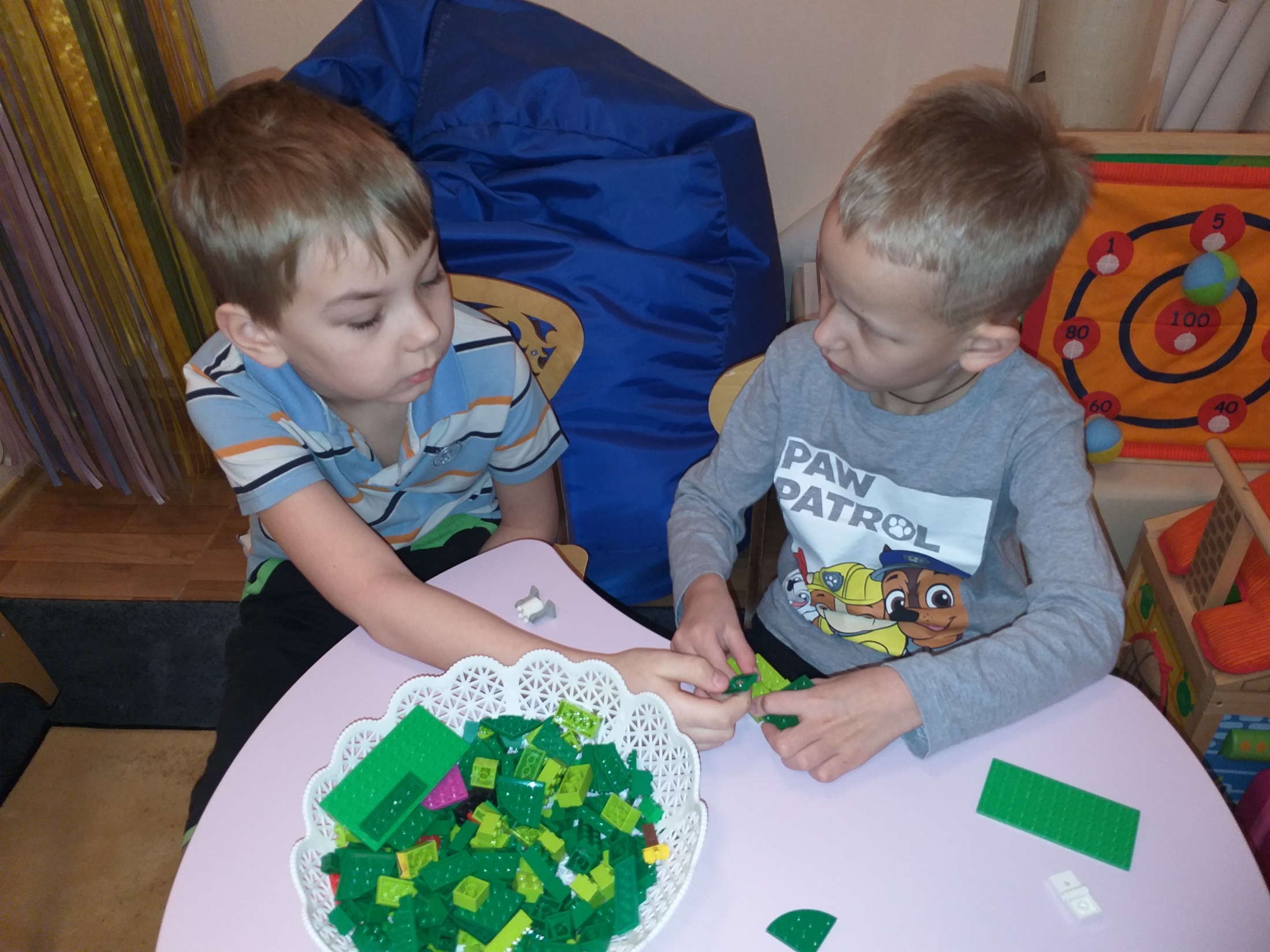 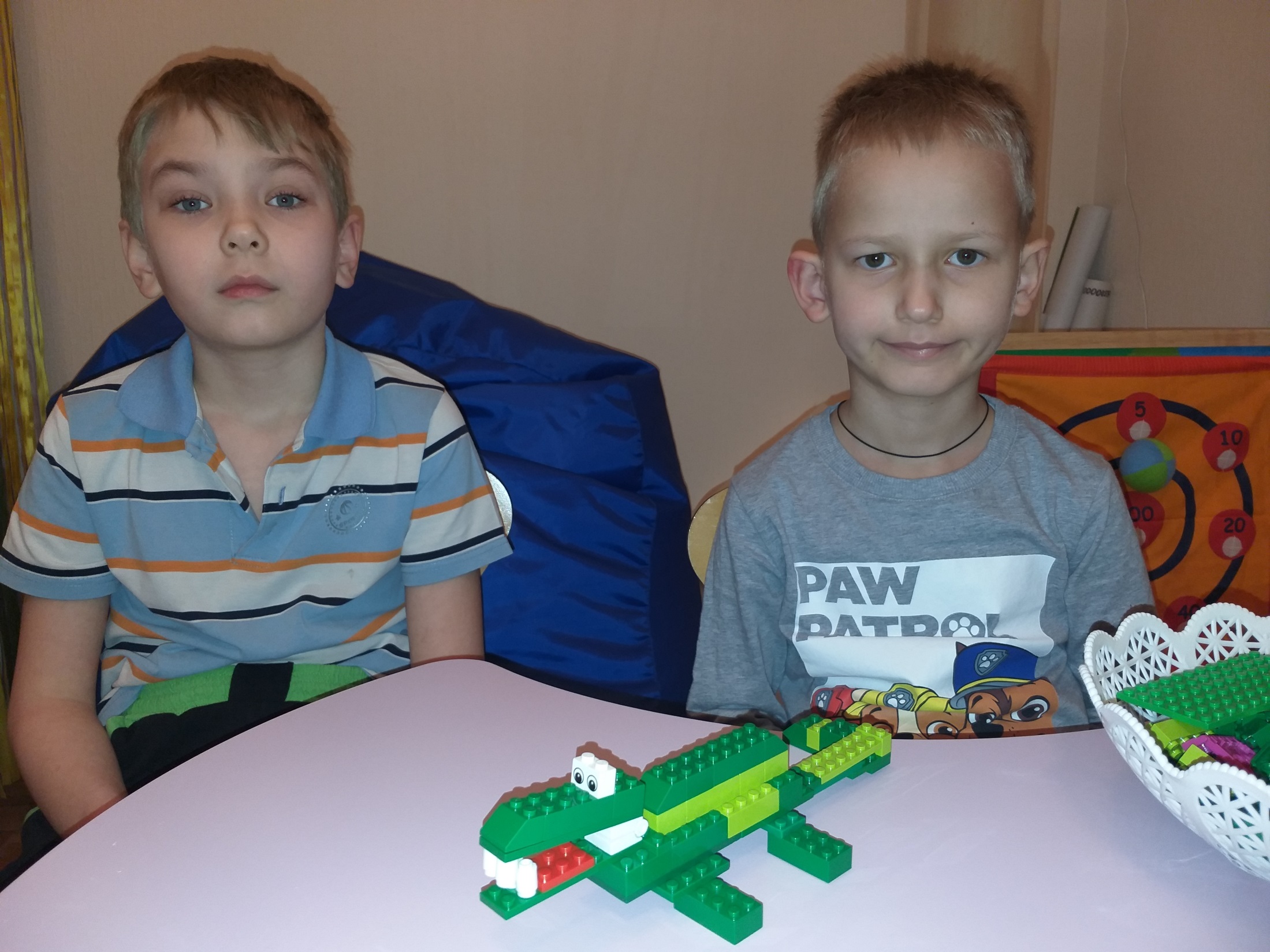 крокодил